Osh State University College of International Education Programs
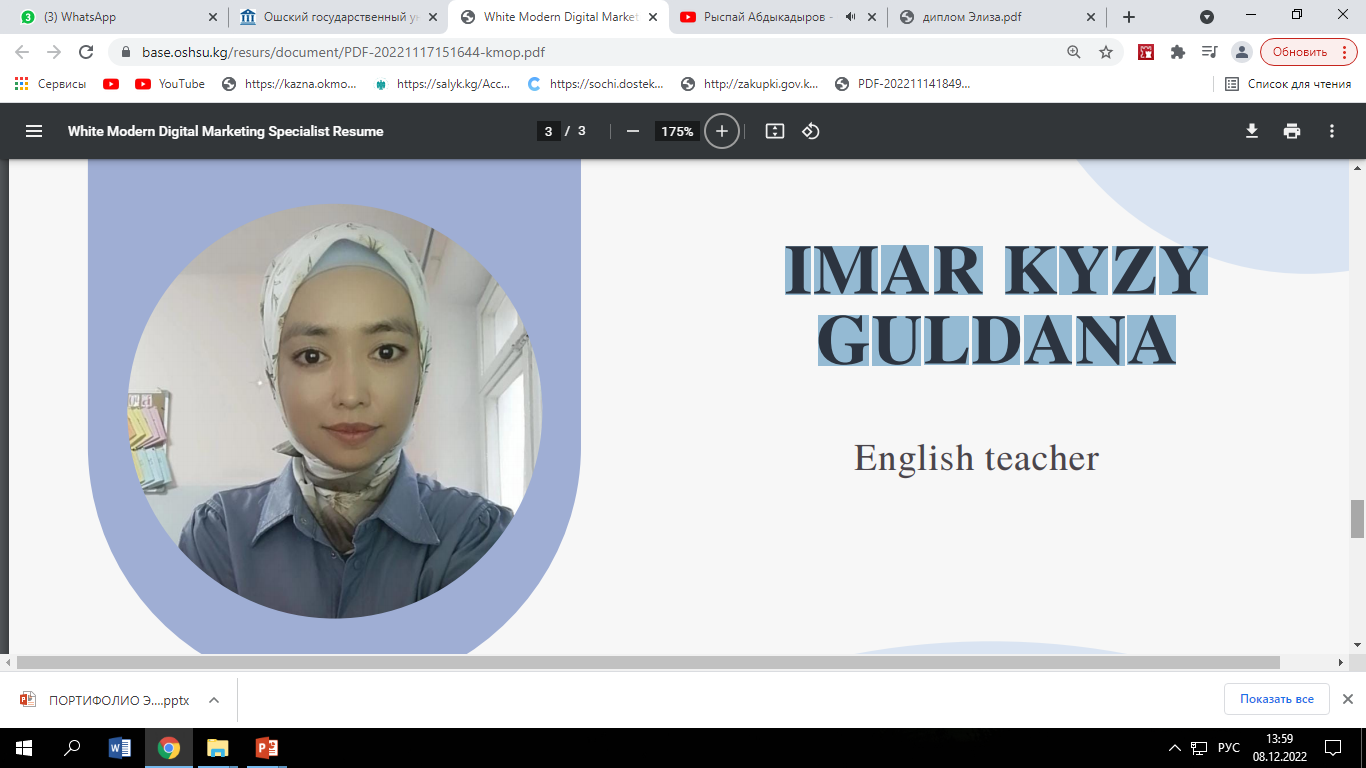 IMAR KYZY GULDANA
ENGLISH TEACHER
Date of brith:17.02.1997
Citizenship : Kyrgyzstan 
Nationality: kyrgyz 
Telephones:+996707138677
Home Osh/Zhapalak/Tashieva20
e-mail:guldan.97kg@gmail.com
EDUCATION
2015 - 2019 OshSU Faculty of World Langusges and Cultures
        WORK EXPERIENCE
2020- 2021 English teacher 
      OshSU IMF OshSU CIEP
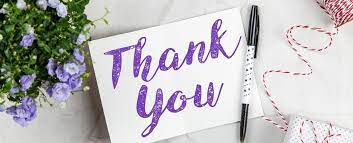